УЗНАЙ И НАЗОВИ ПИСАТЕЛЯ
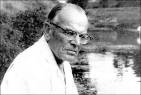 Константин Георгиевич  Паустовский
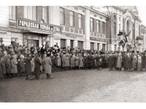 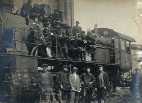 Детство К.Г. Паустовского
Деревня в Украине
г.Киев в начале XX века
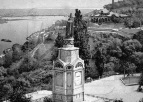 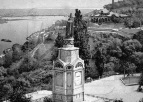 Произведения К.Г. Паустовского
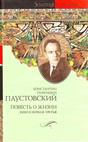 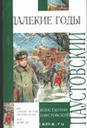 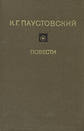 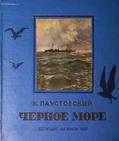 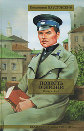 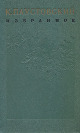 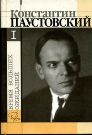 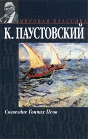 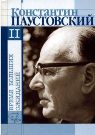 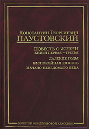 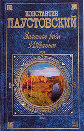 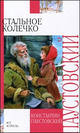 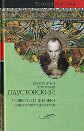 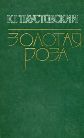 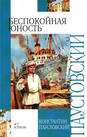 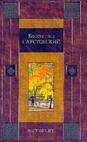 Мещерские места
г. Тарусу
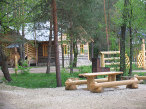 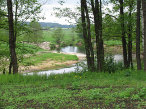 К.Г.Паустовский
Кот-ворюга
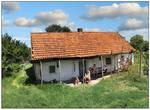 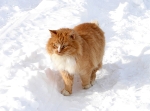 Вопросы
О чём этот рассказ?
От какого слова образовалось слово «ворюга»?
Назовите главных героев рассказа?
Словарная работа
БУХАЛО
ОТЧАЯНИЕ
ЛАЗ
ЗАРОСЛИ
ШИВОРОТ
КУКАН
ПРИПАДОК
ПЛОТИЦА
ПОДПАЛИНЫ
ВОР – тот, кто крадёт, берёт чужое без разрешения
 ВОРЮГА – так говорят презрительно о том, кто совершает кражи
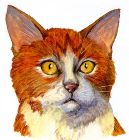 Главные герои рассказа
Рыжий кот Ворюга
Автор рассказа
Рувим
Деревенские мальчишки
Лёнька
Куры и петух
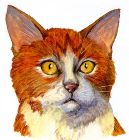 Отчаяние – состояние крайней безнадёжности, ощущение безвыходности
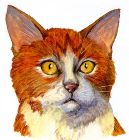 Лаз – узкое отверстие, через которую можно пролезть
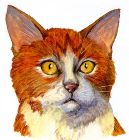 Шиворот - за ворот, за воротник
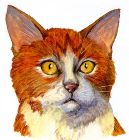 Бухало - производить сильный и глухой звук
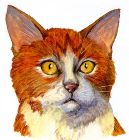 Припадок - внезапное и обычно повторяющееся острое проявление какой-то болезни (потеря сознания, судороги)
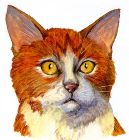 КУКАН - бечёвка,  на которую надевают, под жабру в рот, пойманную рыбу, пуская её на привязи в воду
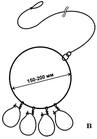 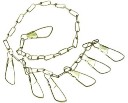 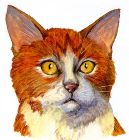 ЗАРОСЛИ- частый кустарник, которым заросло какое-нибудь место
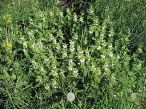 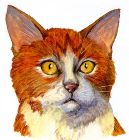 Подпалины - рыжеватое  или белёсое пятно на шерсти животного
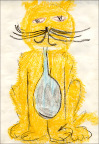 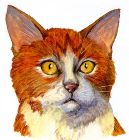 ПЛОТИЦА – небольшая пресноводная рыба
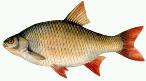 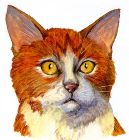 Деревенские мальчики
Куры
Произведения Фраерман
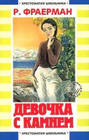